به نام خدا
درس:اقتصادایران
استاد:دکترسیدمحمدمستولی زاده
ارائه:محمدامین احمدی و محمدحسین منشوری
موضوع:اثر توسعه بازار بورس بر رشد اقتصاد
سازمان بورس اوراق بهادار ایران
سازمان بورس و اوراق بهادار یک موسسه عمومی غیردولتی دارای شخصیت حقوقی و مالی مستقل است که از محل کارمزدهای دریافتی و سهمی از حق‌پذیرش شرکت‌ها در بورس‌ها و دیگر درآمدها اداره می‌شود.
تقسیم بندی انواع بازار بورس در ایران:
1) بورس اوراق بهادار
2) فرابورس
3) بورس کالا
4) بورس انرژی
بورس اوراق بهادار تهران
در بازار بورس اوراق بهادار سهام شرکت‌­ها و سایر اوراق بهادار مانند اوراق مشارکت، خرید وفروش می­‌شوند و بیشتر سرمایه‌­گذاران بازار بورس، در این بخش از بورس فعال هستند.
فرابورس
سهام شرکت‌هایی که نتوانسته‌اند به بازار بورس اوراق بهادار راه پیدا کنند، در فرابورس معامله می‌شوند. در واقع قوانین ثبت یک شرکت در فرابورس ساده‌تر از بورس است.
در کشورهای دیگر بازار فرابورس برای خرید ‌و‌ فروش سهام شرکت‌هایی است که شفافیت کافی ندارند یا سودآوری آن‌ها به مراتب کمتر از بازار بورس است.
در ایران، فرابورس از پاییز سال 1388 وارد میدان شد. مهم‌ترین وظیفه فرابورس، سازمان‌دهی شرکت‌هایی است که می­خواهند وارد بازار سرمایه شوند، اما هنوز شرایط ورود به بورس اوراق بهادار را ندارند.
فرابورس خود به بازارهای اول، دوم، سوم و بازار پایه (زرد، نارنجی، قرمز) دسته‌بندی می‌شود و شرکت‌ها بر اساس ریسک سرمایه‌گذاری، شفافیت صورت‌های مالی، میزان بدهی و … در این دسته‌ها قرار می­گیرند.
 بازار الف یا بازار اول که بیشتر سهم‌ها در آن جای دارند، دامنه نوسان 5% و بدون حجم مبناست.
بازار دوم صرفا شامل سهام شرکت‌های سهامی عام است. سهام شرکت‌های زیان‌ده، تازه‌تأسیس و شرکت‌هایی که با تزریق سرمایه بیشتر، قصد تبدیل از سهامی خاص به عام را دارند در این بازار پذیرفته می‌شوند.
بازار پایه که خود به سه دسته زرد، نارنجی و قرمز تقسیم می‌شود. بازار زرد دامنه نوسان معاملات مثبت و منفی ۳ درصد دارد و در تابلوی نارنجی، دامنه نوسان انجام معاملات مثبت و منفی ۲ درصد و در تابلوی قرمز، مثبت و منفی ۱ درصد است.
تفاوت‌های نحوه پذیرش در بازار بورس و فرابورس را در جدول زیر مشاهده می‌کنید:
بورس کالا
همان طور که از نام بورس کالا پیداست، شما می‌توانید در این بازار سهام کالاهای مختلف را بخرید. در واقع بورس کالا، بازار منسجمی است که تعداد زیادی از عرضه‌کنندگان، کالای خود را عرضه می‌کنند و کالای مربوطه پس از بررسی‌های کارشناسی و قیمت‌گذاری توسط کارشناسان بورس کالا، به خریداران عرضه می‌شود.
در این بازار معمولاً کالاهای خام و فرآوری نشده مانند فلزات، پنبه، گندم، برنج، زعفران و… داد و ستد می‌شوند. یکی از مزایای بورس کالا، وجود نهادهای نظارتی و تنظیم‌کننده بازار است که به این ترتیب تمامی تولیدکنندگان، مصرف‌کنندگان و تاجرین کالا، از مزایای قوانین و مقررات حاکم بر بورس برخوردار می‌شوند.
بورس انرژی 
بورس انرژی به عنوان یک بورس کالایی است که امکان انجام معاملات حامل‏‌های انرژی و اوراق بهادار مبتنی بر کالاهای مذکور در آن وجود دارد. منظور از حامل­های انرژی نفت، گاز، برق و سایر حامل‎های انرژی است.
بورس انرژی ایران در اسفند ماه سال ۹۱ و با هدف ایجاد بازاری شفاف، کارآمد، با نقد شوندگی و رقابت پذیری بالا، کشف قیمت منصفانه و انحصار زدایی در بازار معاملات بخش انرژی تشکیل شد.
بورس انرژی به عنوان چهارمین بورس کشور برای عرضه محصولات نفت و مشتقات نفتی، برق، گاز طبیعی، زغال سنگ و سایر حامل‌های انرژی شکل گرفت.
اثر توسعه بازار بورس بر رشد اقتصادی
در عصر جهانی‌ شدن، عوامل اقتصادی اهمیت بسزایی دارند، از جمله شاخص‌ هایی که شهرها را از لحاظ اقتصادی به سمت جهانی‌ شدن سوق می‌ دهد، توسعه بازار سرمایه، تجارت اینترنتی و استفاده هوش مالی است. بازار بورس توسعه‌ یافته در ارتقای رشد اقتصادی جهان نیز موثر واقع می شود. این تاثیر ابتدا در اقتصاد کشورها و در نهایت در اقتصاد جهان قابل مشاهده است. رشد اقتصادی و توسعه بازار سرمایه ارتباطی مستقیم و دو طرفه دارند. در حقیقت شرایط توسعه یک اقتصاد، بازتابی از بازار سرمایه آن است.
جالب است بدانید که با توسعه اقتصاد، خروجی بنگاه ها نیز افزایش پیدا خواهد کرد و به همین دلیل سوددهی به مراتب بیشتری به ارمغان خواهد آمد. از طرف دیگر وقتی که بازار بورس وارد رکود شود، سود حاصل از آن نیز مراتب کاهش پیدا خواهد کرد. ریسک سرمایه گذاری با وجود بازار بورس کاهش پیدا خواهد کرد. عدم وجود بورس، خروج دارایی‌ های سرمایه گذاری در پروژه‌ های بلندمدت را به همراه دارد و باعث کاهش رشد اقتصادی خواهد شد. در این بازار افراد این توانایی را دارند که با حداقل مبلغ خرید در بورس سرمایه گذاری کرده و اقتصاد را تحریک نمایند. به همین خاطر بازار بورس با گردآوری سرمایه های خرد، در توسعه اقتصادی کشور یکی از مهم ترین نقش ها را ایفا می کند.
رابطه بازار سرمایه و رشد اقتصادی
بورس در ایجاد منبع سرمایه برای کسب و کار نقش مهمی بر عهده دارد. در واقع با ورود شرکت به این بازار، همه افرادی که با کمک هوش مالی در خرید سهم دخیل هستند، به‌ عنوان سهامدار تلقی خواهند شد و دارایی زیادی را به طرف بنگاه اقتصادی کشیده می شود که مطمئنا ورود چنین سرمایه ای به یک شرکت اقتصادی فرصت‌ های شغلی مناسبی به وجود می آورد و رشد اقتصادی را به همراه خواهد داشت.
ورود به بورس صرفا به سرمایه گذاران داخلی محدود نمی شود، لذا سرمایه گذاران خارجی نیز این توانایی را دارند که در این عرصه سرمایه گذاری های مناسبی داشته باشند.
به همین خاطر بازار بورس کشورهای مختلف، جهت جذب سرمایه از نقاط گوناگون جهان، تلاش می کند شرایط و سوددهی بازار سرمایه خود را بهبود ببخشد تا با افزایش سرمایه گذاری در بورس، رشد اقتصادی بیشتری رقم بخورد، لذا رقابت بین بازارهای بورس شدت پیدا کرده و این رقابت، توسعه اقتصادی کشورها را به همراه خود خواهد آورد که در نهایت به رشد اقتصادی جهان منتهی می شود.
به صورت کلی می توان گفت که بازارهای مالی با هدایت پس اندازهای کوچک و بزرگ به سمت مولدهای اقتصادی و بهینه‌ سازی گردش مالی نقش عمده ای در پیشرفت اقتصادی به عهده دارند.
اهداف بازار سرمایه در اقتصاد کشور
حفظ سرمایه
کسب درآمد
تامین سرمایه
کنترل ریسک
حفظ سرمایه
همان طور که می دانید در کشورهای تورمی مثل ایران همواره ارزش پول در حال کاهش است و در صورتی که پس اندازها در جای مناسبی سرمایه گذاری نشوند، در طول زمان ارزش خود را از دست خواهند داد، لذا جذب پس اندازهای راکد و استفاده از آن در تولیدات، ایجاد امکانات و تسهیلات برای مشارکت عموم مردم موجب شده که بورس به عنوان یک اهرم اصلی در کنترل نرخ تورم و افزایش نرخ رشد پس انداز، نقش حائز اهمیتی را در جامعه ایفا کند. لذا میتوان این طور نتیجه گرفت که سرمایه گذارانی که برای ورود به بورس و خرید سهام شرکت های مختلف اقدام می کنند، از سرمایه خود در برابر اثرات تورمی سرمایه محافظت می کنند.
کسب درآمد
مهم ترین هدف از هر گونه سرمایه گذاری، مطمئنا کسب بیشترین مقدار سود است. چنانچه سرمایه گذاری در بازار سرمایه به صورت درست و آگاهانه انجام شود، می تواند از طریق دریافت سود نقدی یا DPS و افزایش قیمت سهام کسب درآمد نماید. سرمایه گذاران در بازار سرمایه با بررسی و تحلیل بنیادی اطلاعات منتشرشده شرکت ها، سهام شرکت ها را انتخاب کرده و بعد از تحلیل تکنیکال شرکت وارد سهم خواهند شد، به همین خاطر بورس فضای رقابتی بین شرکت ها به وجود آورده است تا شرکت های موفق و سودده به کار خود  ادامه دهند.
تامین سرمایه
به وسیله بازارهای مالی می توان فرآیند تشکیل سرمایه را سریع تر کرد. بازارهای مالی به علت نقشی که در جمع آوری منابع مالی از طریق پس اندازهای کوچک و بزرگ دارند و همچنین نقشی که در هدایت منابع مالی به طرف مصارف و احتیاجات سرمایه گذاری در بخش های مولد اقتصادی دارند، همواره مورد توجه قرار می گیرند. به صورت کلی هدف از تشکیل بورس، گردآوری سرمایه ها و هدایت آن به سمت فعالیت های اقتصادی است. بازار سرمایه به کسب وکارها و کارآفرینان کشور برای ارائه سرمایه به شرکت هایی که به آن احتیاج دارند، می تواند کمک کننده باشد.
در واقع در یک اقتصاد سالم، با این روش می توان از حرکت سرمایه ها به طرف فعالیت های سفته بازانه جلوگیری کرد. این طور فرض کنید شرکتی بعد از انجام مطالعات کارشناسی، این نتیجه گیری را داشته است که با افزایش تعداد خطوط تولید خود، می تواند محصول جدیدی را روانه بازار کند. طبیعتا موفقیت شرکت در راه اندازی خط تولید جدید به افزایش میزان تولید، فروش و سودآوری شرکت، ایجاد فرصت های شغلی بیشتر و درنهایت رشد و رونق اقتصادی منتهی می شود، ولی شرکت جهت تاسیس این خط تولید، به پول احتیاج خواهد داشت.
تامین مالی از طریق بورس :
در این روش، شرکت می تواند در صورت پذیرش در بورس اوراق بهادار، طرح توجیهی خود را برای تاسیس خط تولید جدید به بورس ارائه کند و در صورتی که کارشناسان بورس تصمیمی مبنی بر این که طرح ارائه شده، از لحاظ میزان سوددهی و دیگر شرایط قابل قبول است، داشته باشند، این اجازه به شرکت داده خواهد شد تا با عرضه و فروش سهام جدید به سرمایه گذاران در بورس، منابع مالی لازم خود را به منظور تاسیس خط تولید جدید تامین نمایند.
کنترل ریسک
ریسک سرمایه گذاری با وجود بازار بورس کمینه خواهد شد. چنانچه بازارهای سرمایه گذاری مثل بورس وجود نداشته باشند، دارایی های سرمایه گذاری از پروژه های بلندمدت خارج می شوند و موجبات کاهش رشد اقتصادی را فراهم خواهند کرد. بازار بورس با گردآوری حداقل مبلغ خرید در بورس برای سرمایه گذاران این امکان را فراهم می کند تا سرمایه گذاری بلندمدت را در دستور کار خود قرار دهند.
لذا افراد می توانند با حداقل مبلغ خرید در بازار سرمایه و در انواع صنایع و شرکت ها سرمایه گذاری نمایند و اقتصاد را در راستای سرمایه گذاری در پروژه هایی با ریسک بالا حرکت دهند و همچنین باعث تحریک رشد اقتصادی شوند. به صورت کلی رابطه بین بازار بورس و رشد اقتصادی در دهه های اخیر به عنوان یکی از محورهای اصلی در ادبیات توسعه مالی مطرح بوده است.
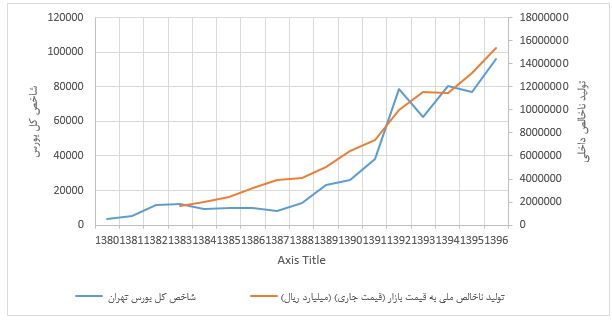 با بررسی این دو نمودار مشخص می­شود که دلیل رشد و افت شاخص کل، اوضاع اقتصادی کشور نبوده است، پس باید به دنبال دلایلی غیر از اوضاع اقتصادی برای تغییر وضعیت بورس باشیم.

اگر بخواهیم عوامل اثرگذار بر بازار سرمایه را به دو بخش داخلی و خارجی تقسیم­ بندی کنیم می­توانیم به عواملی از قبیل نرخ تورم مورد انتظار، نرخ ارز، نرخ بازدهی مورد انتظار بازارهای موازی، نرخ سود تسهیلات بانکی، مالکیت شرکت­های فعال در بورس، وضعیت بازارهای جهانی و قیمت کالاهای صادراتی، متغییرهای سیاسی و تحولات بین­ المللی را نام ببریم.

توجه به این نکته بسیار مهم است که در ایران، دولت، حاکم بر فضای اقتصاد است و به طور کلی اقتصاد را کنترل می­ کند، در حالی که بازار نتیجه تعامل و رفتار اقتصادی مصرف­‌کنندگان و تولیدکنندگان بوده که با اقتصاد دولتی سازگاری ندارد.
در ساختاری که همه چیز در حال مدیریت شدن است و بیشتر اقلام و کالاها قیمت­گذاری می­شوند، نمی­توان بخشی از اقتصاد را به بازار سرمایه سپرد.
نقش اصلی دولت در سیاست­های کلان اقتصادی است، دولت باید فضای مناسب کسب و کار و سرمایه­گذاری آماده کند. ثبات اقتصادی، ثبات بازار ارز، ثبات روابط خارجی و ثبات سیاست­های اقتصادی و تجاری از جمله وظایف دولت است. اگر دولت فضای عمومی کسب و کار را اصلاح کند و شرایط ایجاد توسعه فعالیت­های اقتصادی را فراهم کند به اندازه کافی به بازار سرمایه کمک نموده است و بیش از این انتظاری از دولت نیست. بازار سرمایه بر اساس تئوری بازار آزاد اداره می­شود و اگر قواعد آن رعایت شود و مقام ناظر از آن حمایت کند، به اندازه کافی توان اداره خود را خواهد داشت.
بنابراین بازار بورس نقش مهمی در رشد اقتصادی بر عهده دارد و به علت ایفای نقش واسطه ای در تخصیص منابع به تمامی بخش های اقتصادی و همچنین تشویق پس اندازها و استفاده کارا از آن ها، سهم زیادی در رشد بلندمدت اقتصادی دارد. از طرفی رشد اقتصادی با افزایش ظرفیت تولید و سرمایه گذاری، بر افزایش اشتغال نیز موثر واقع خواهد شد. افزایش دسترسی به ابزارهای مالی و نهادهای مالی، هزینه اطلاعات و مبادلات را در اقتصاد کم می کند و موجبات رشد اقتصادی، افزایش سرمایه گذاری، بهبود اشتغال و درمجموع افزایش رفاه جامعه را فراهم خواهد کرد.
 این بازار با بازارهای سنتی فرق های بسیاری دارد ،شفافیت و قانون‌ مندی در این بازار اطمینان افراد را در راستای معامله و سرمایه گذاری در بورس به دست آورده است و با توجه به این که شرکت ها از طریق بازار بورس این توانایی را پیدا کرده اند که پس اندازهای راکد بسیاری را به سمت خود جذب کنند، با سرمایه گذاری خرد و کلان سودآوری خود را افزایش داده و کمک شایانی به رشد اقتصادی داشته‌ اند.
سپاس از همراهی شما